Zoom In
What can we learn from careful reading of an image?
What are you looking at here?  What type of source do you think this is? Why?

Are there any special characteristics or details that you notice?
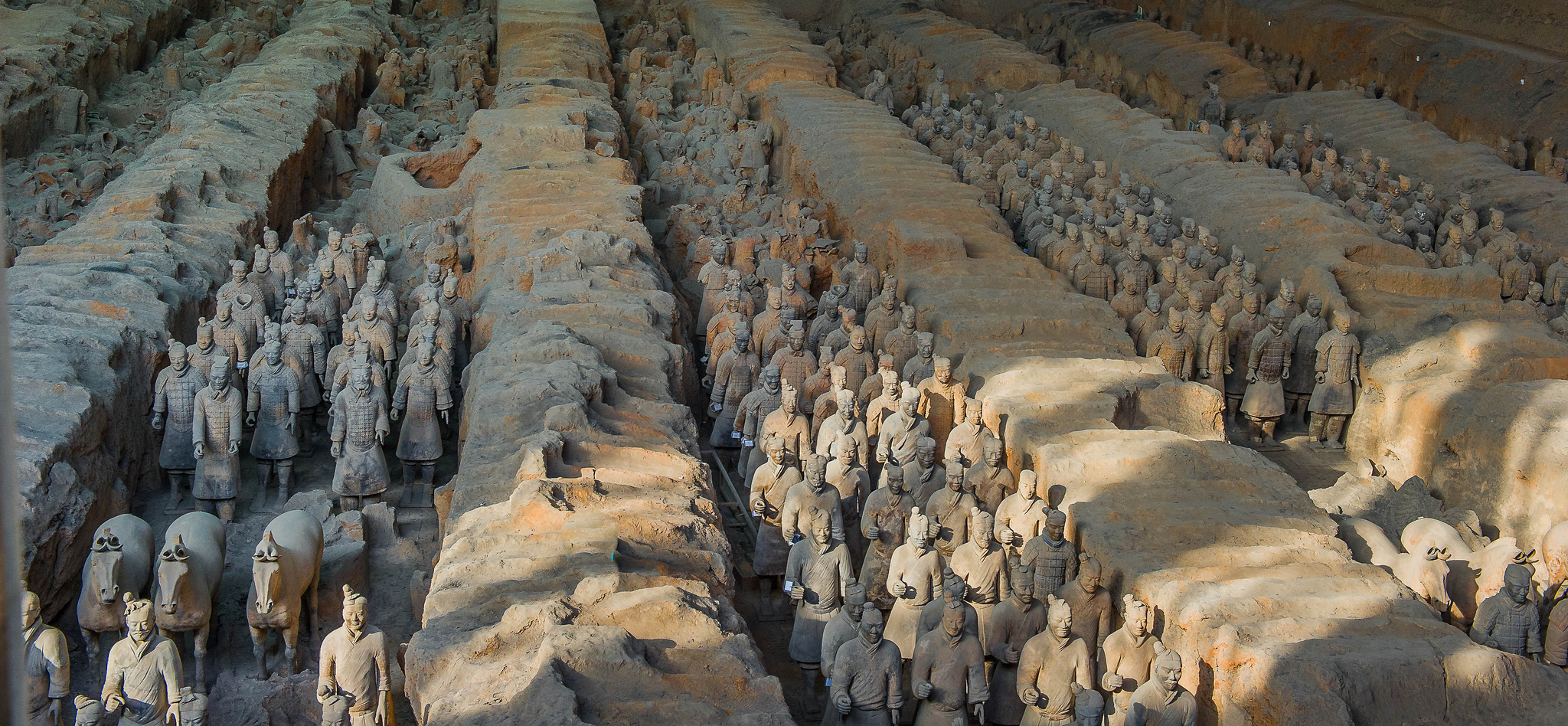 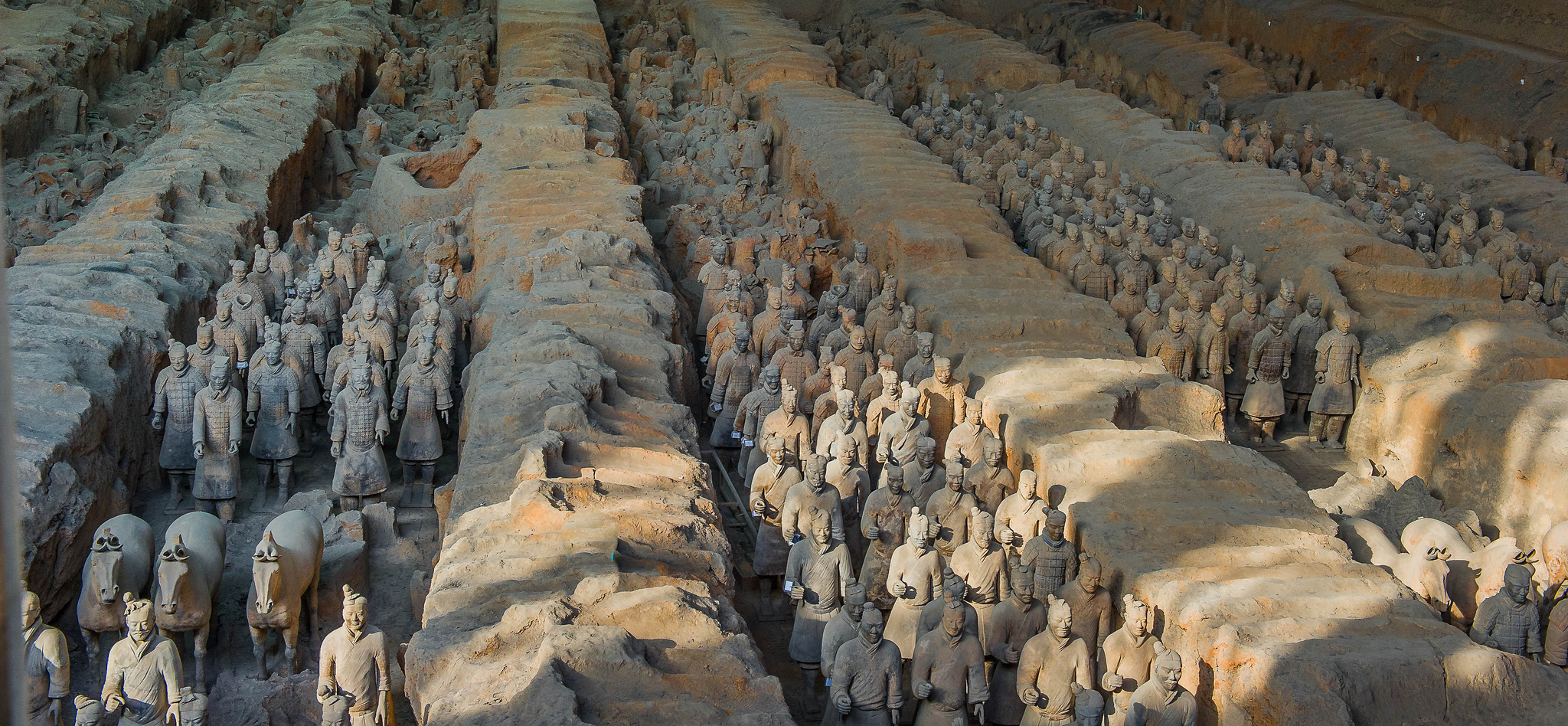 You have a bit more information now.  Describe what you are seeing.

Make a prediction about what this image might be.
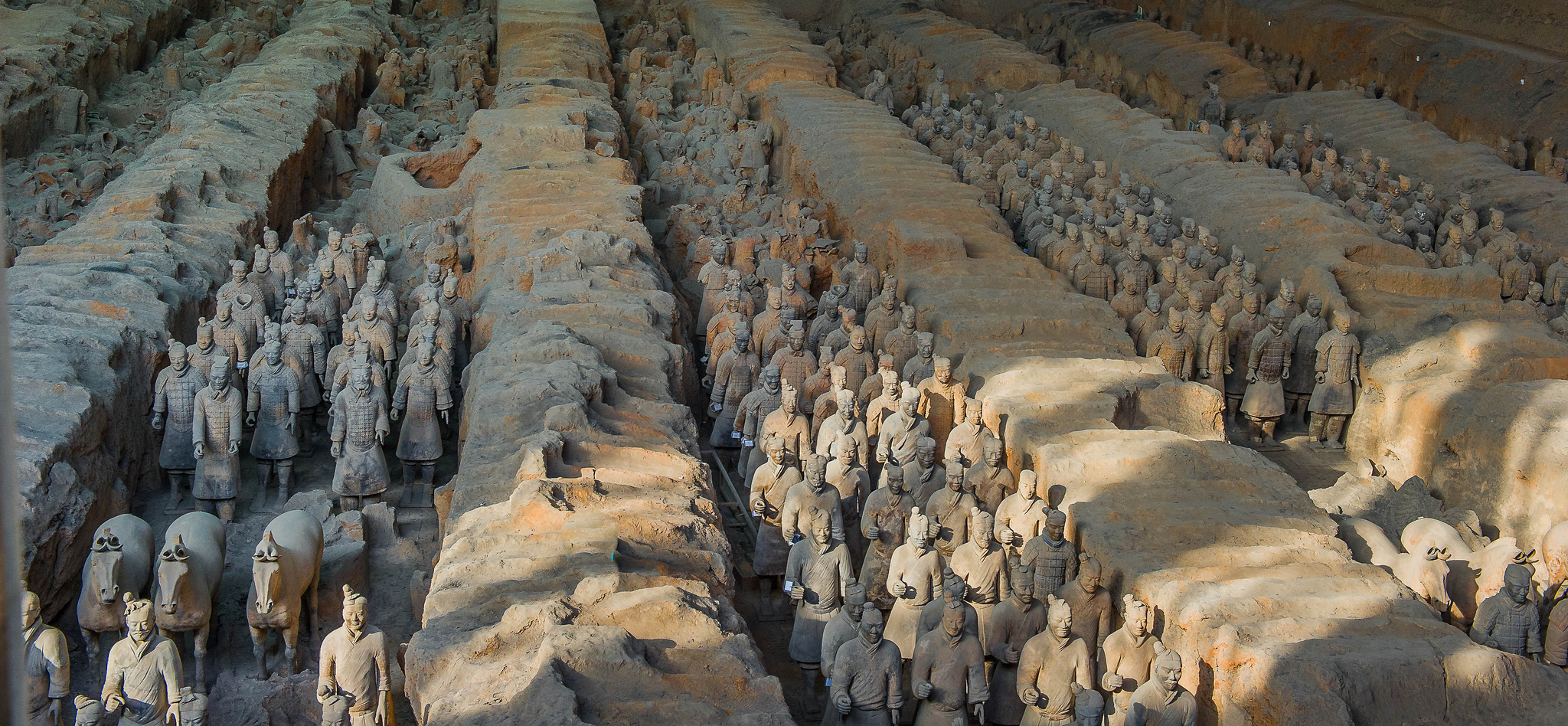 Make a list of all of the new details (evidence) that you notice.

Can you make a claim about what is going on in this picture based on three or more pieces of your evidence?
Make a list of the new details (evidence) that you notice.


Does this new evidence support your claim? Or, does it challenge your claim?  Explain.
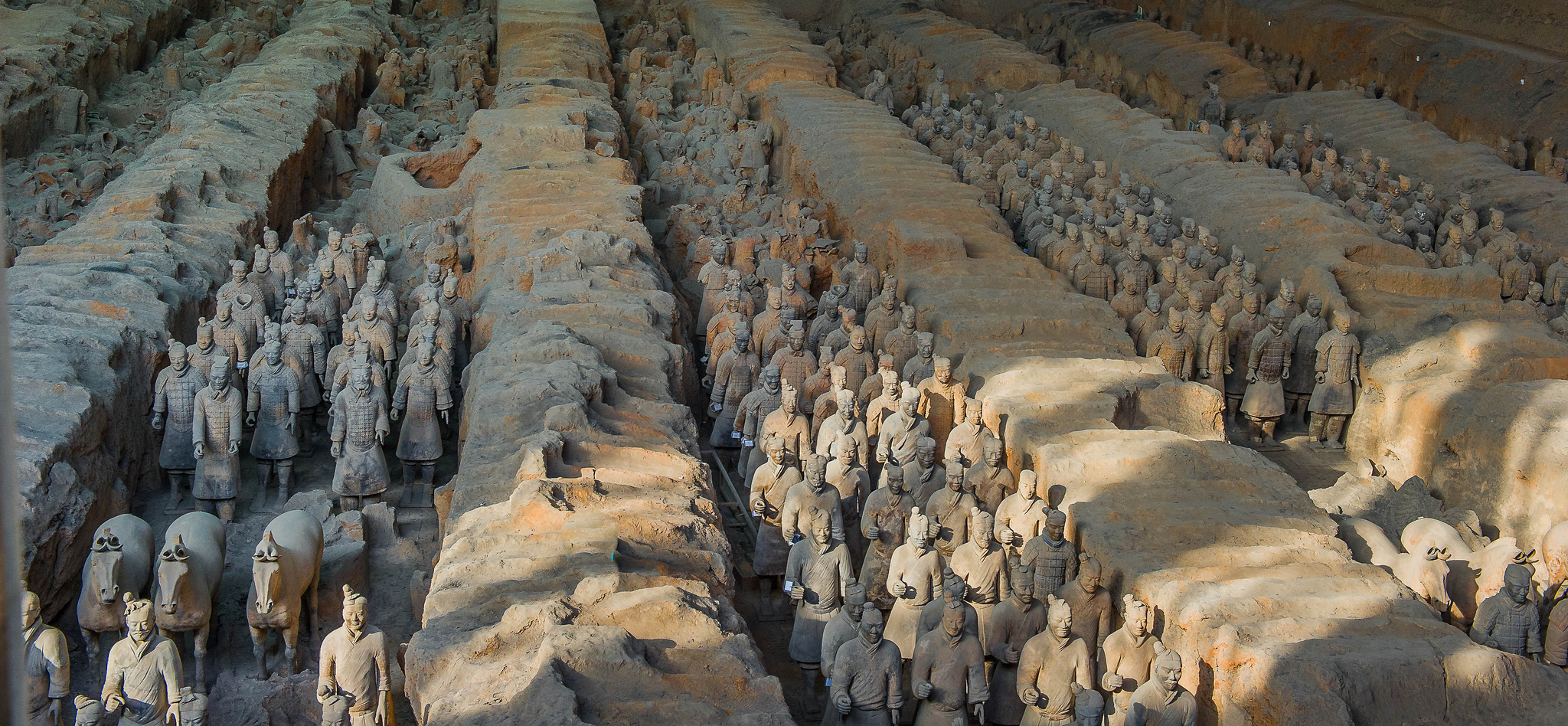 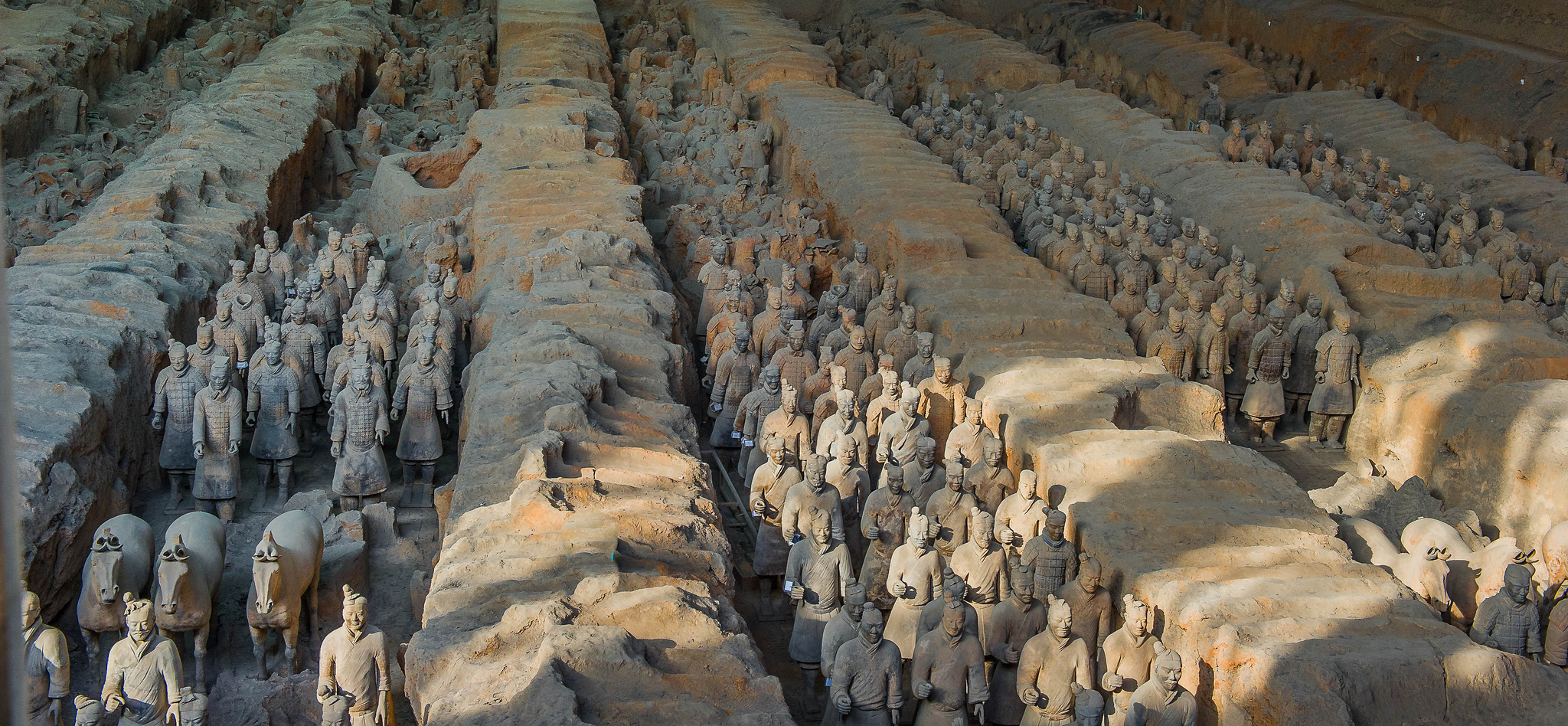 How has this new evidence added to your thinking?

What do you think you are seeing?
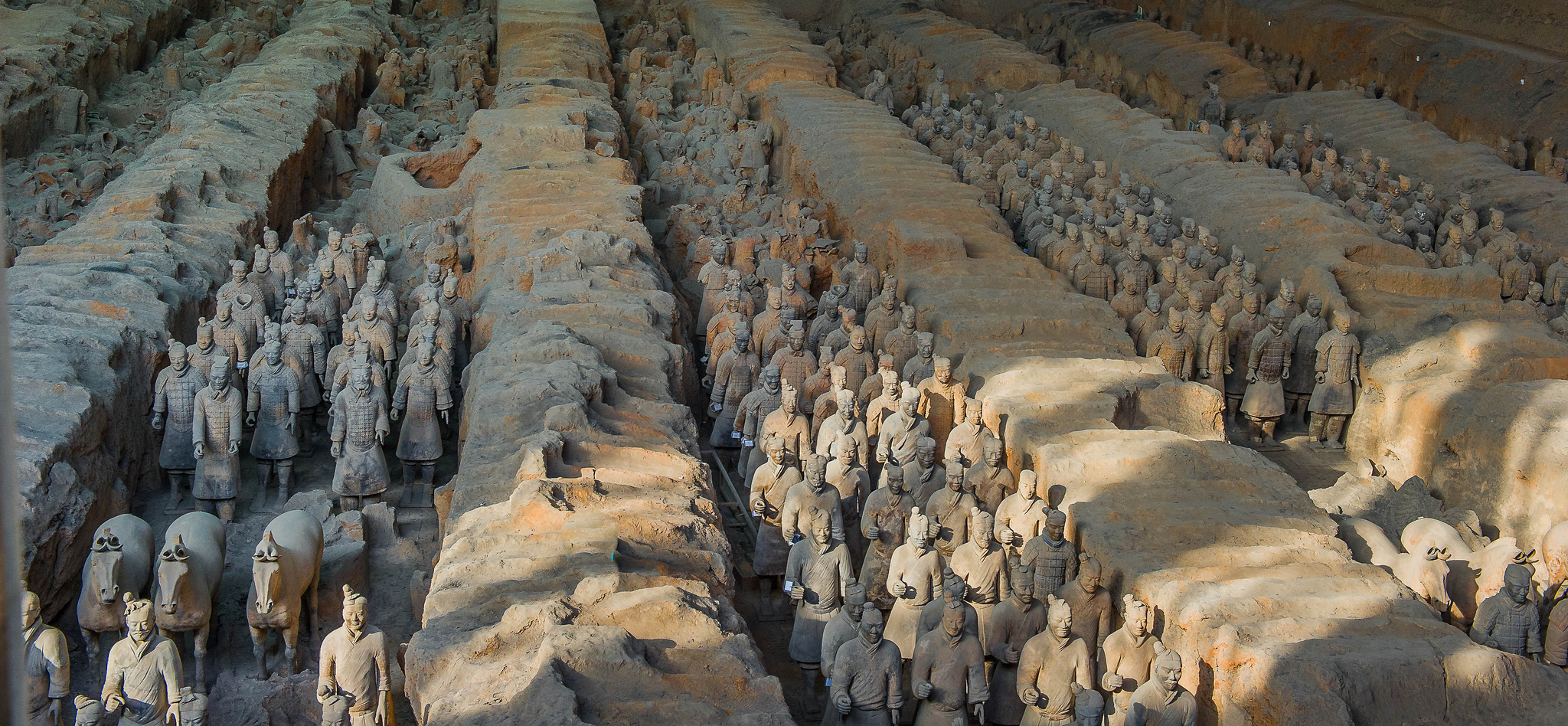 Now that you have the full picture, come up with a list of at least five questions you have about this photograph.